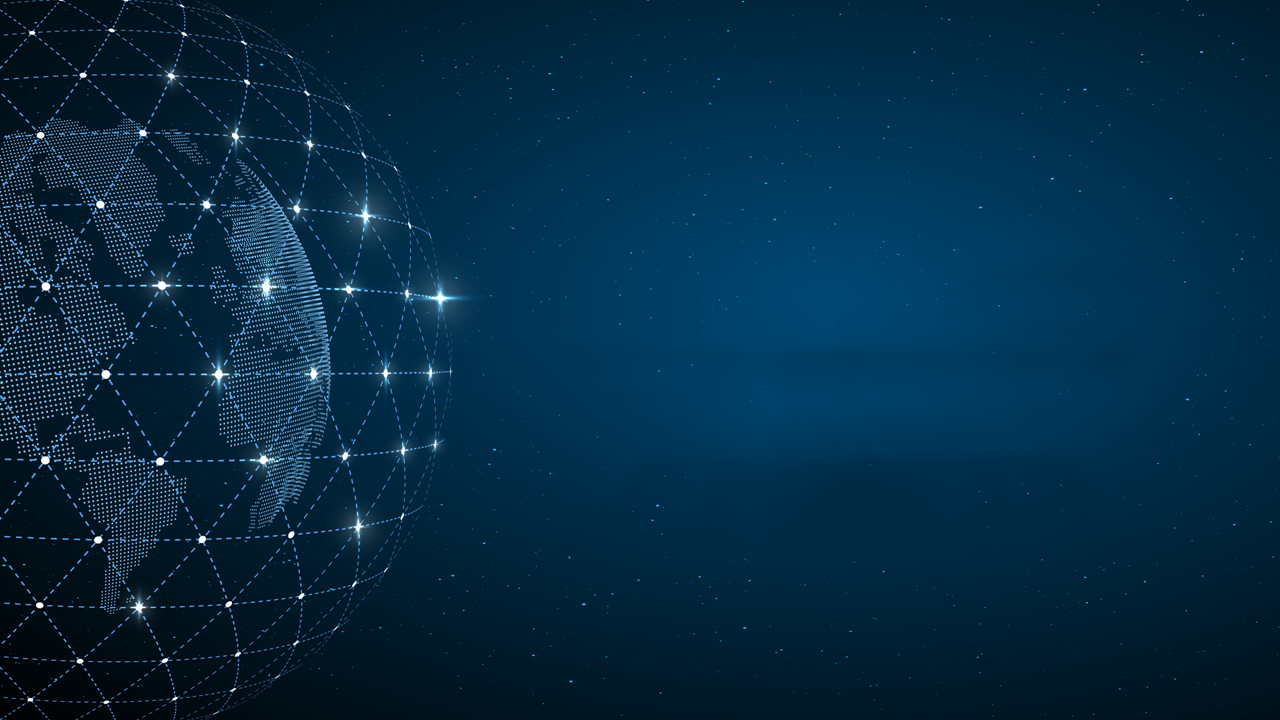 LOGO
Free
PPT TEMPLATES
Insert the Subtitle of Your Presentation
jpppt.com
https://www.freeppt7.com
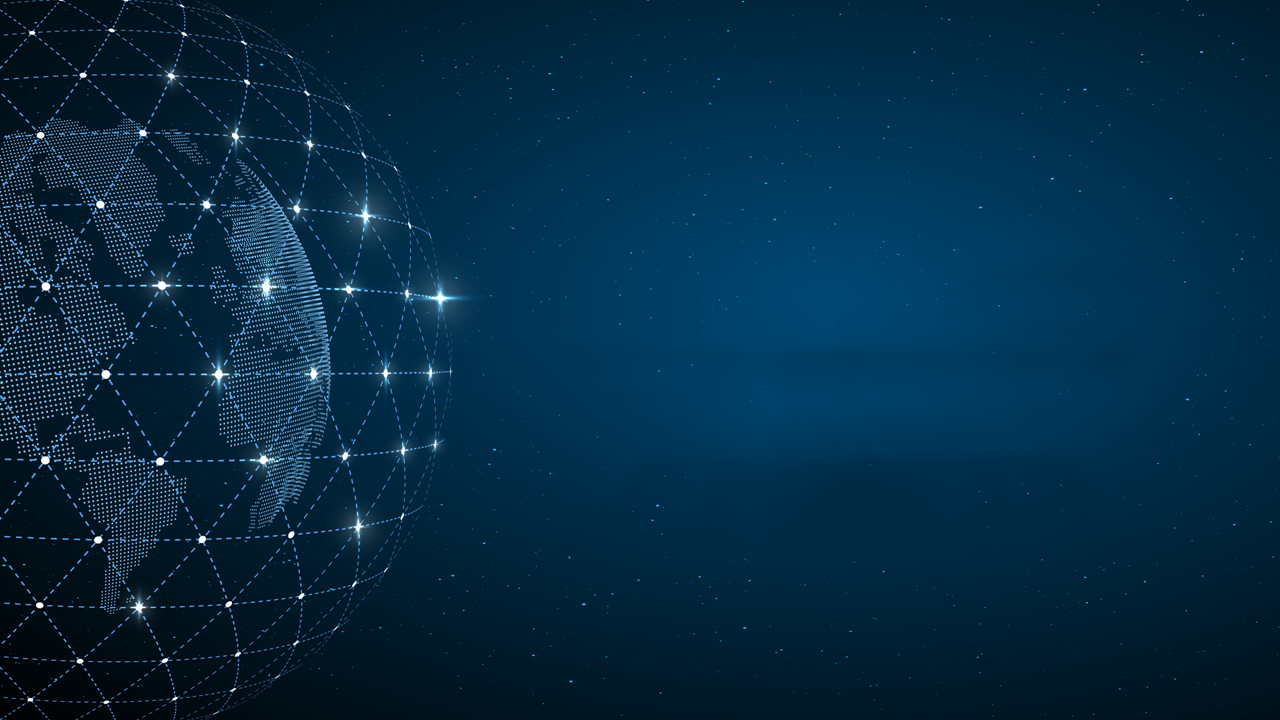 01.     Add title text
02.     Add title text
CONTENTS
03.     Add title text
04.     Add title text
05.     Add title text
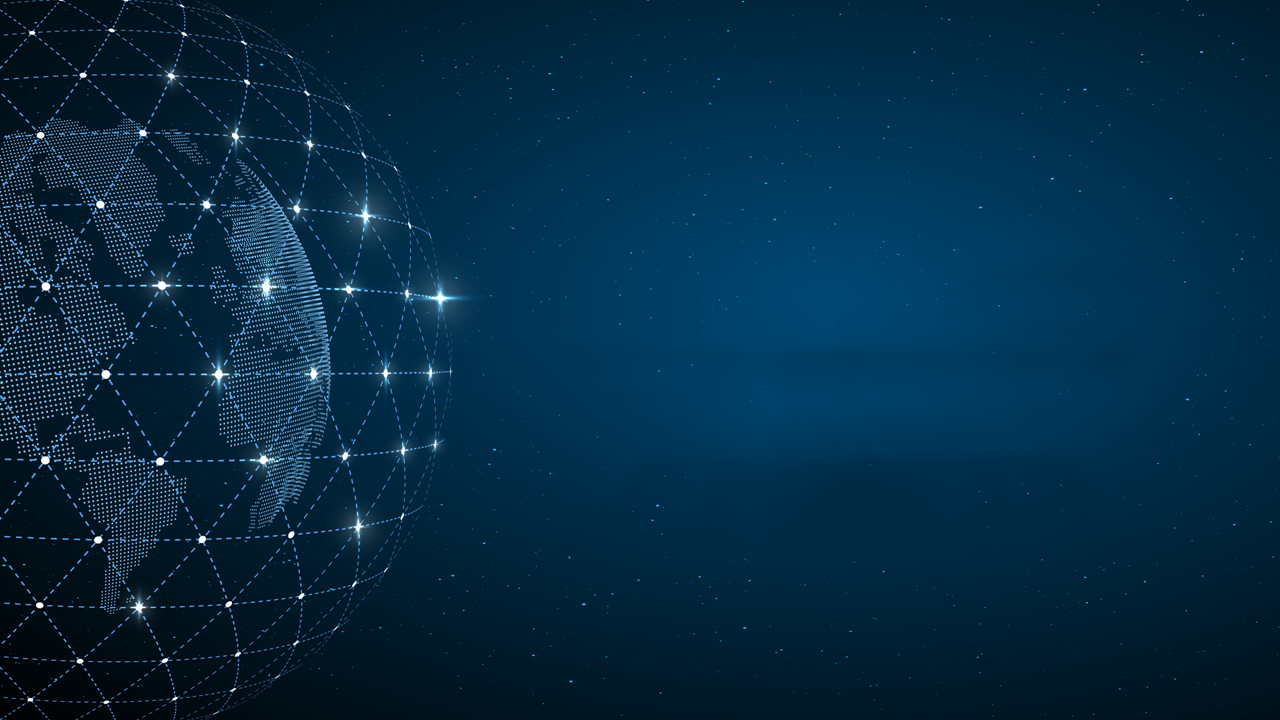 01. Add title text
Add title text
02
Click here to add text content, such as keywords, some brief introductions, etc.
01
Click here to add text content, such as keywords, some brief introductions, etc.
04
Click here to add text content, such as keywords, some brief introductions, etc.
03
Click here to add text content, such as keywords, some brief introductions, etc.
Add title text
Add title text
Add title text
Click here to add text content, such as keywords, some brief introductions, etc.
Add title text
Click here to add text content, such as keywords, some brief introductions, etc.
Add title text
Click here to add text content, such as keywords, some brief introductions, etc.
Click here to add text content, such as keywords, some brief introductions, etc.
Add title text
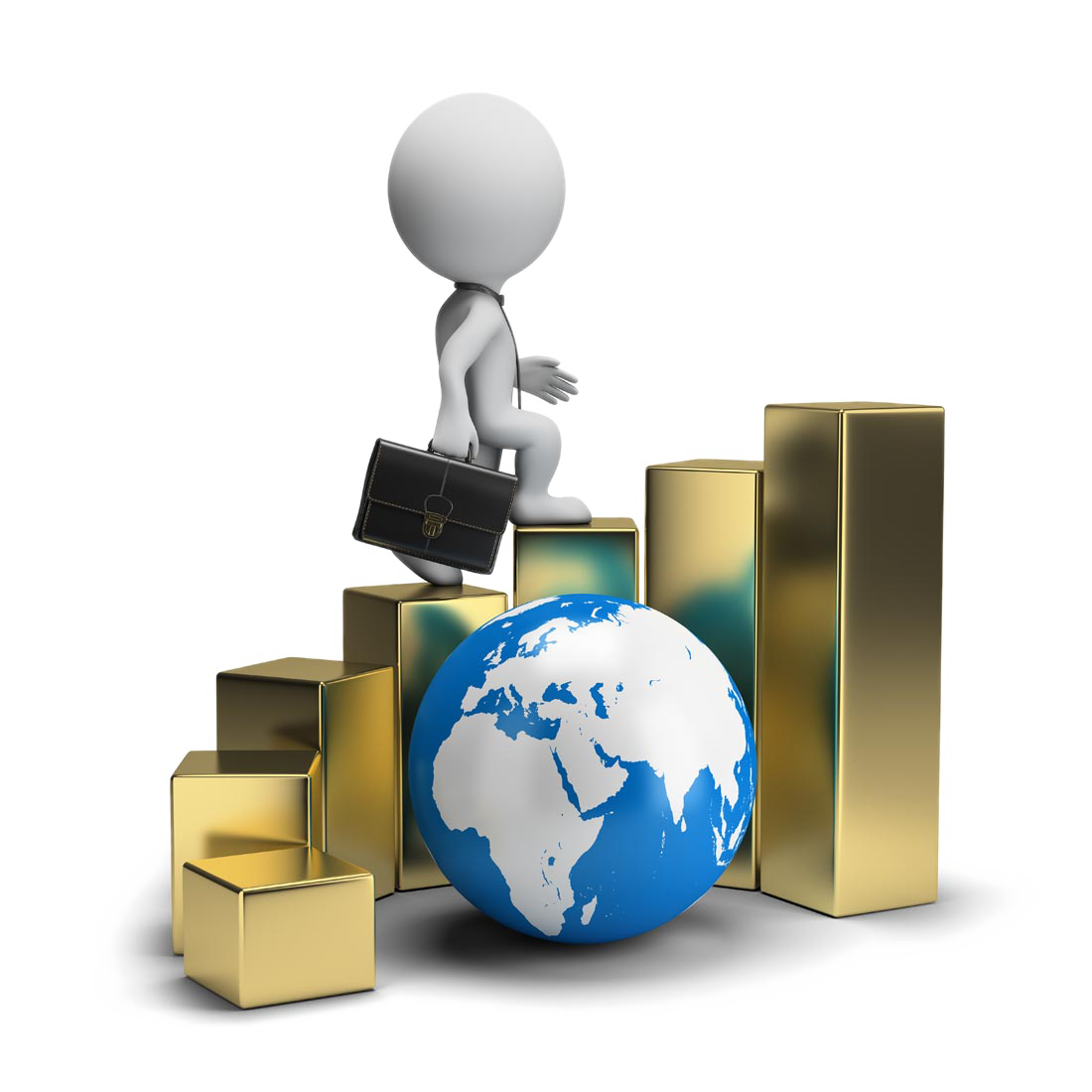 Add title text
Click here to add text content, such as keywords, some brief introductions, etc.
Add title text
Click here to add text content, such as keywords, some brief introductions, etc.



Add title text
Click here to add text content, such as keywords, some brief introductions, etc.
Add title text
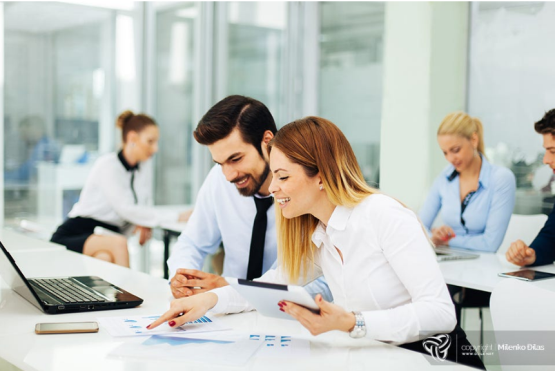 Add title text
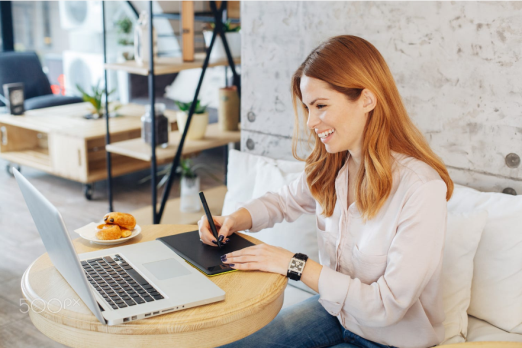 Add title text
Click here to add text content, such as keywords, some brief introductions, etc.
Click here to add text content, such as keywords, some brief introductions, etc.
Add title text
Add title text
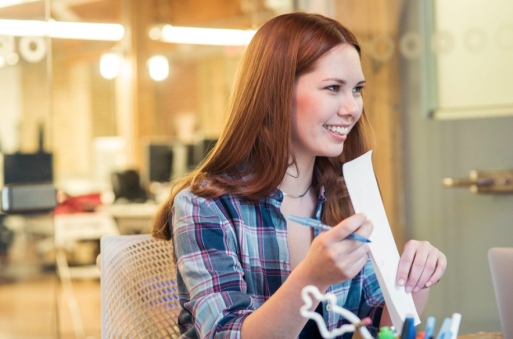 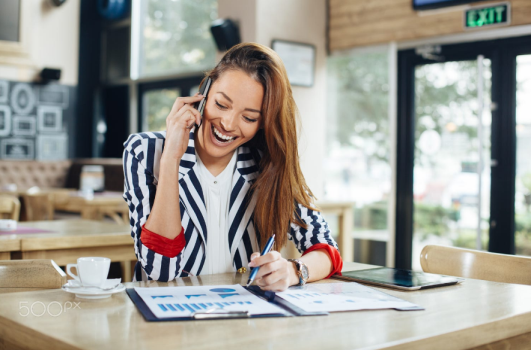 Click here to add text content, such as keywords, some brief introductions, etc.
Click here to add text content, such as keywords, some brief introductions, etc.
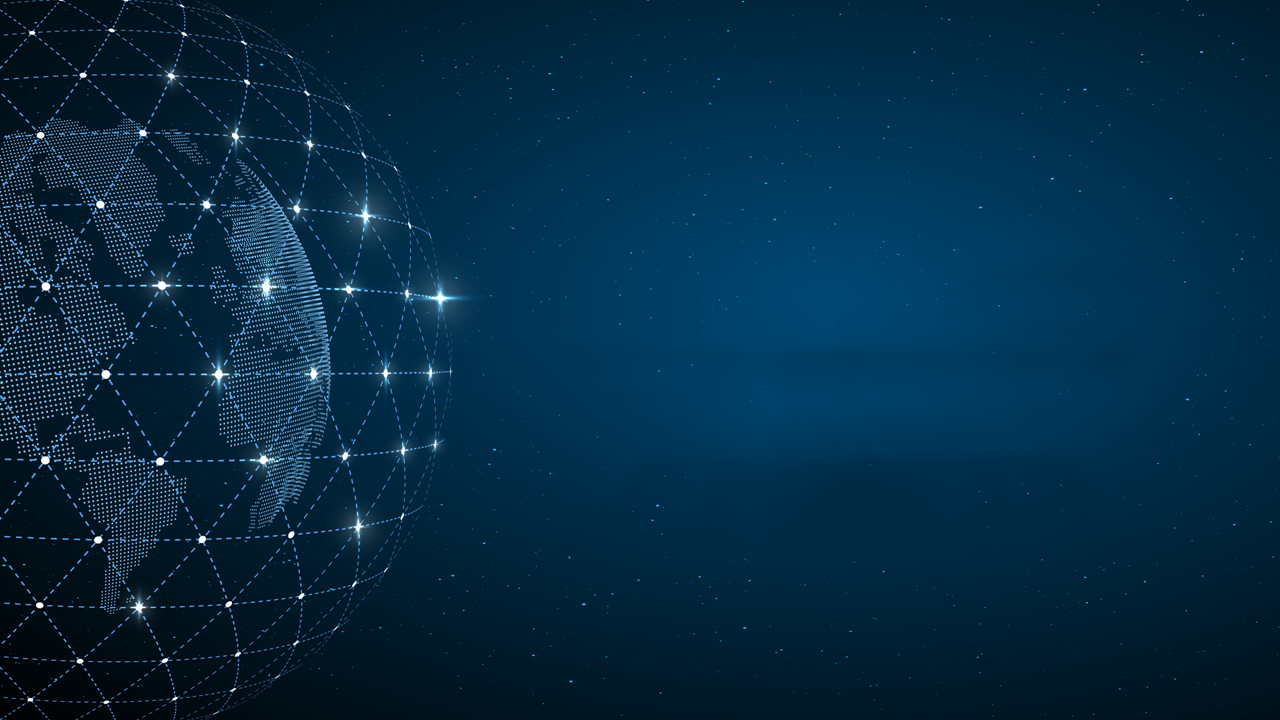 02. Add title text
Add title text
Add title text
01
02
Add title text
Click here to add text content, such as keywords, some brief introductions, etc.
Click here to add text content, such as keywords, some brief introductions, etc.
Add title text
06
03
Add title text
Add title text
Click here to add text content, such as keywords, some brief introductions, etc.
Click here to add text content, such as keywords, some brief introductions, etc.
05
04
Add title text
Add title text
Click here to add text content, such as keywords, some brief introductions, etc.
Click here to add text content, such as keywords, some brief introductions, etc.
Add title text
60%
60%
50%
50%
40%
40%
30%
30%
20%
20%
10%
10%
0%
0%
Add title text
Add title text
Click here to add text content, such as keywords, some brief introductions, etc.Click here to add text content, such as keywords, some brief introductions, etc.
Add title text
Add title text
Add title text
Click here to add text content, such as keywords, some brief introductions, etc.
Click here to add text content, such as keywords, some brief introductions, etc.
Add title text
Add title text
Click here to add text content, such as keywords, some brief introductions, etc.
Click here to add text content, such as keywords, some brief introductions, etc.
行业PPT模板http://www.1ppt.com/hangye/
Add title text
75%
61%
46%
50%
Add title text
Add title text
Add title text
Add title text
Click here to add text content, such as keywords, some brief introductions, etc.
Click here to add text content, such as keywords, some brief introductions, etc.
Click here to add text content, such as keywords, some brief introductions, etc.
Click here to add text content, such as keywords, some brief introductions, etc.
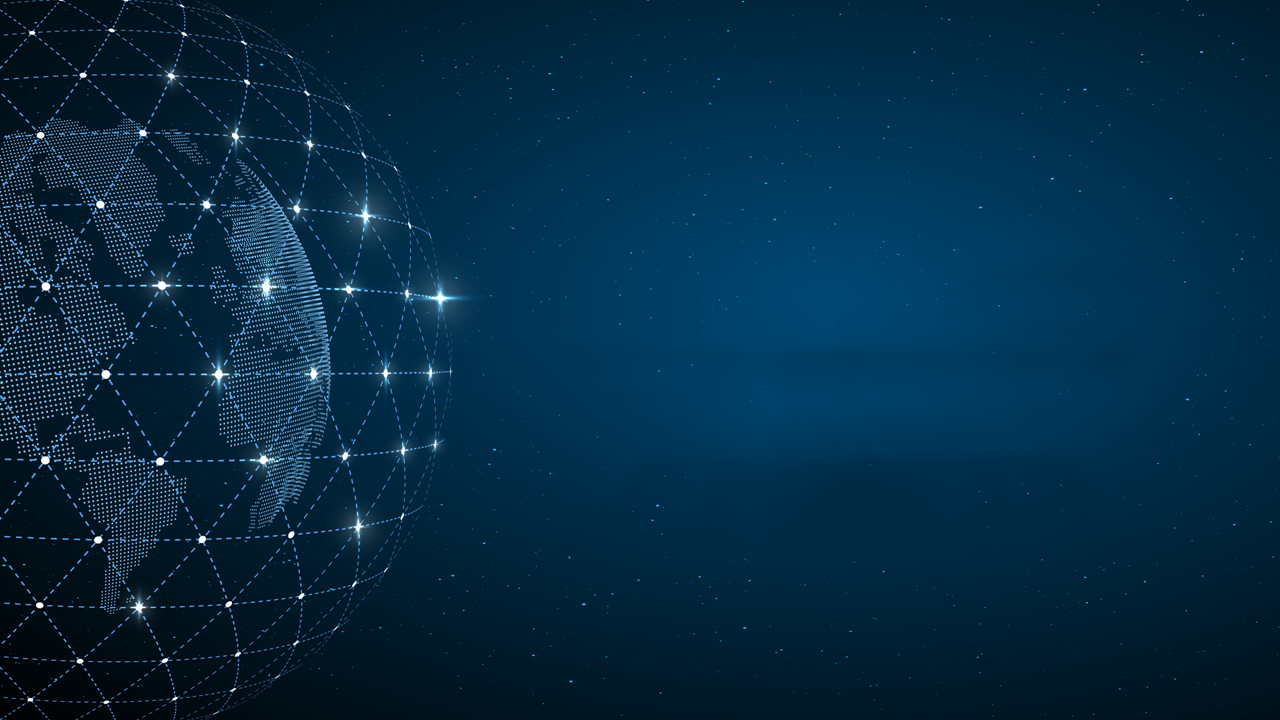 03. Add title text
Add title text
Add title text
Add title text
Add title text
85%
60%
75%
70%
Add title text
Add title text
Add title text
Click here to add text content, such as keywords, some brief introductions, etc.
Add title text
Click here to add text content, such as keywords, some brief introductions, etc.
Click here to add text content, such as keywords, some brief introductions, etc.
2
4
1
3
Click here to add text content, such as keywords, some brief introductions, etc.
Click here to add text content, such as keywords, some brief introductions, etc.
Add title text
Add title text
Add title text
Add title text
Add title text
Click here to add text content, such as keywords, some brief introductions, etc.
Click here to add text content, such as keywords, some brief introductions, etc.
Click here to add text content, such as keywords, some brief introductions, etc.
Click here to add text content, such as keywords, some brief introductions, etc.
Add title text
01
02
Add title text
Add title text
Click here to add text content, such as keywords, some brief introductions, etc.
Click here to add text content, such as keywords, some brief introductions, etc.
03
04
Add title text
Add title text
Click here to add text content, such as keywords, some brief introductions, etc.
Click here to add text content, such as keywords, some brief introductions, etc.
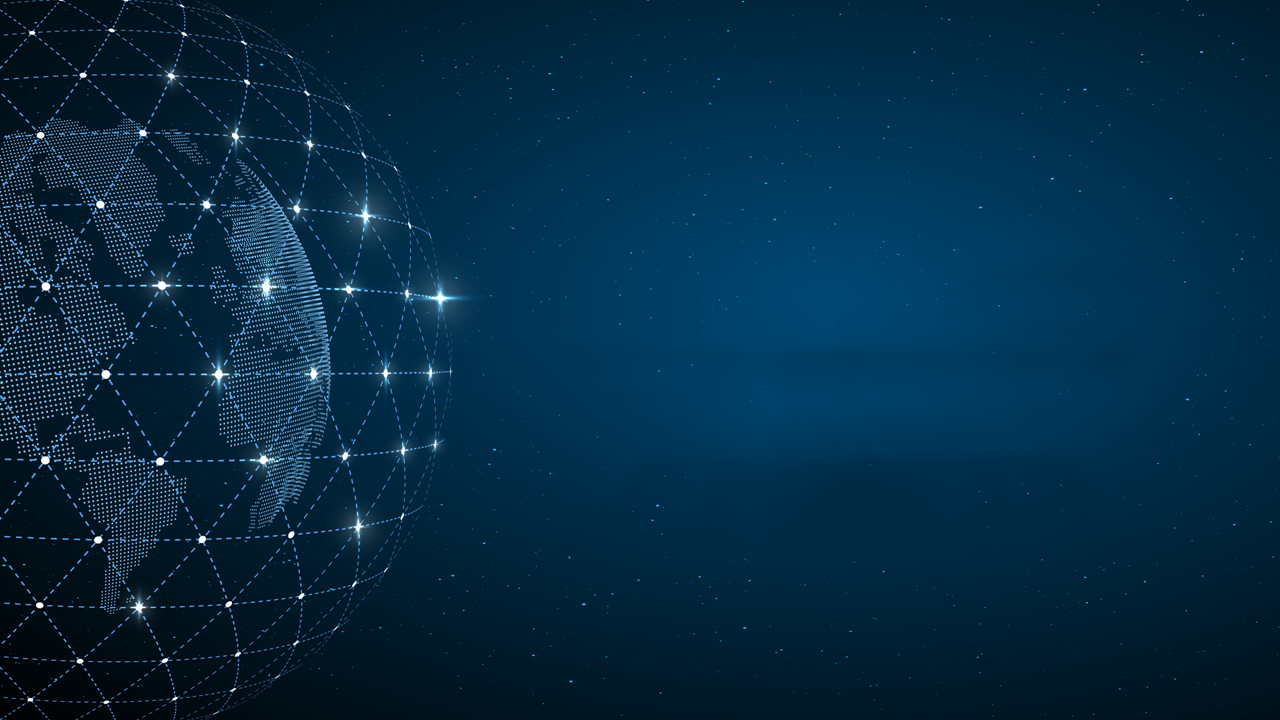 04. Add title text
Add title text
Add title text
Click here to add text content, such as keywords, some brief introductions, etc.
01
Add title text
02
Click here to add text content, such as keywords, some brief introductions, etc.
03
Add title text
Click here to add text content, such as keywords, some brief introductions, etc.
Add title text
Add title text
Add title text
Add title text
Add title text
Click here to add text content, such as keywords, some brief introductions, etc.
Click here to add text content, such as keywords, some brief introductions, etc.
Click here to add text content, such as keywords, some brief introductions, etc.
Click here to add text content, such as keywords, some brief introductions, etc.
Add title text
Click here to add text content, such as keywords, some brief introductions, etc.
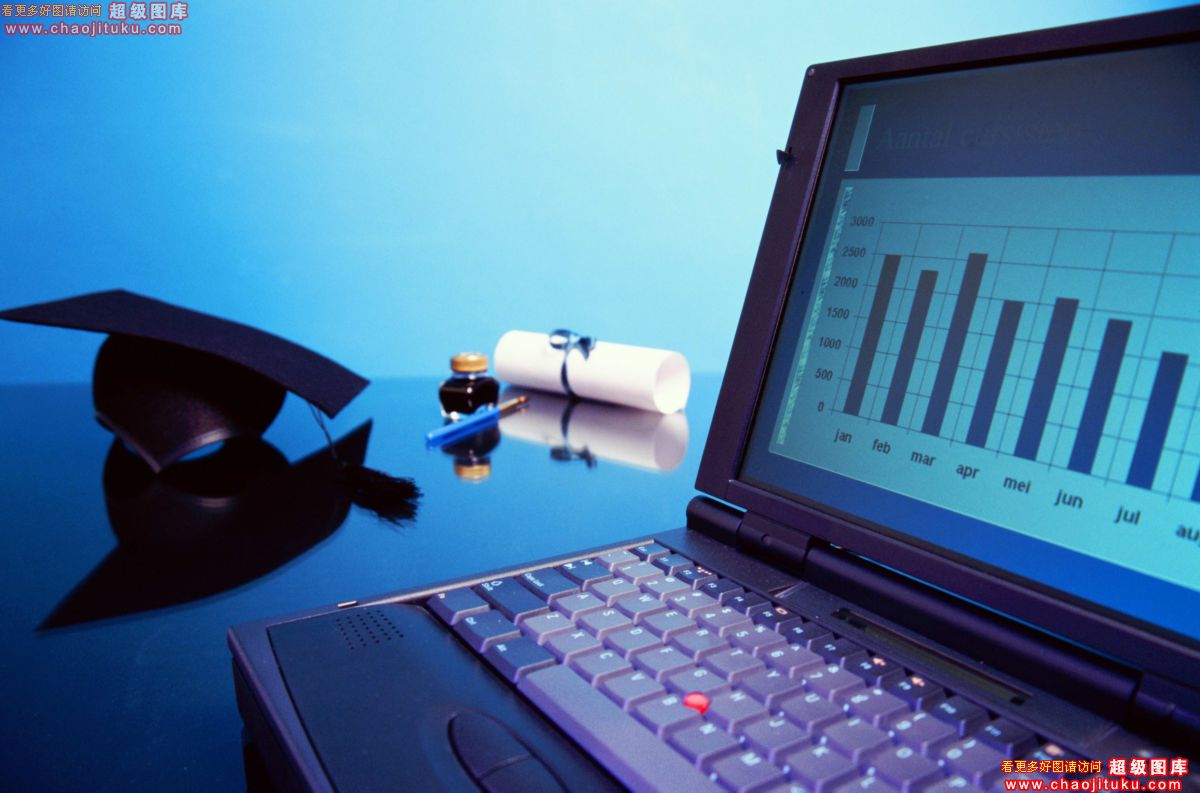 Click here to add text content, such as keywords, some brief introductions, etc.
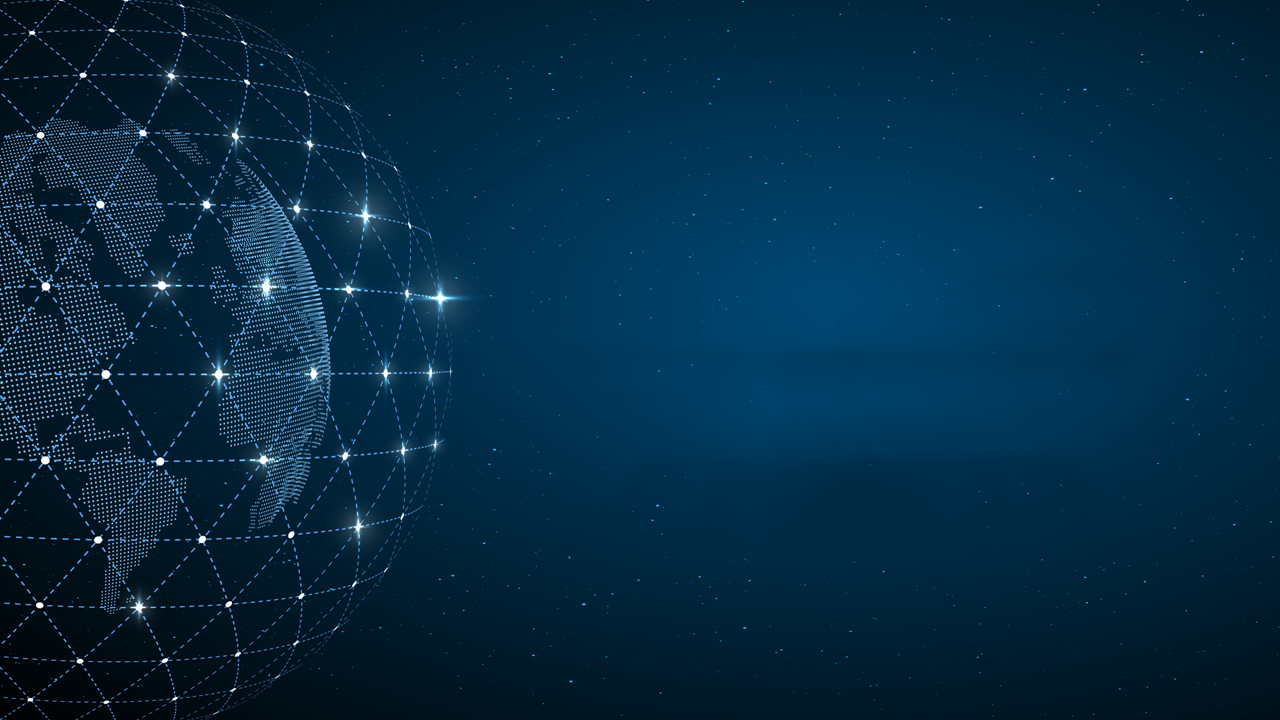 05. Add title text
Add title text
Click here to add text content, such as keywords, some brief introductions, etc.
01
Add title text
02
Add title text
Click here to add text content, such as keywords, some brief introductions, etc.
03
Add title text
Click here to add text content, such as keywords, some brief introductions, etc.
04
Add title text
Click here to add text content, such as keywords, some brief introductions, etc.
Add title text
Title3
Title1
Add title text
Title4
Insert the Subtitle of Your Presentation
Title2
Add title text
Add title text
Add title text
Insert the Subtitle of Your Presentation
Insert the Subtitle of Your Presentation
Insert the Subtitle of Your Presentation
Add title text
Insert the Subtitle of Your Presentation
Insert the Subtitle of Your Presentation
Insert the Subtitle of Your Presentation
B
D
F
A
C
E
Insert the Subtitle of Your Presentation
Insert the Subtitle of Your Presentation
Insert the Subtitle of Your Presentation
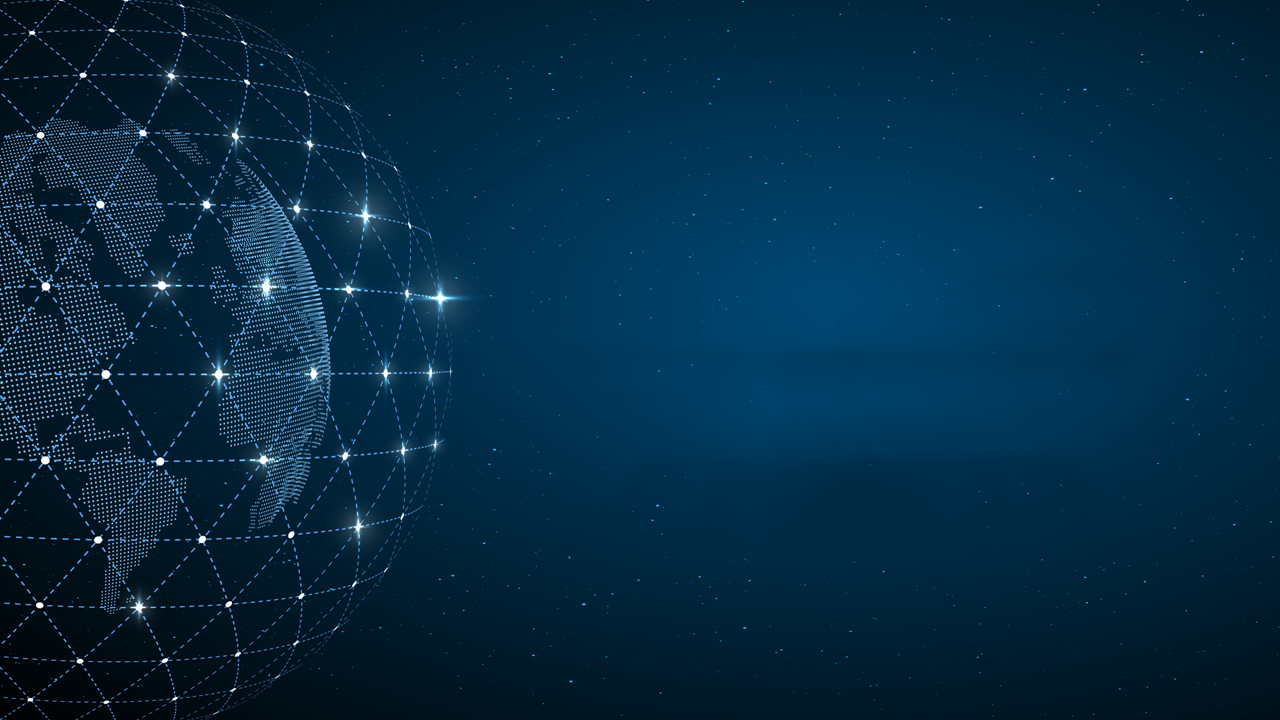 LOGO
Thanks
jpppt.com
https://www.freeppt7.com